商工会員に特別のメリットを提供できるキャッシュレス決済事業者との提携
提携事業者のサービス概要比較表（赤字部分が商工会員限定のメリット）
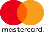 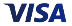 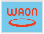 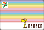 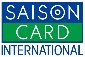 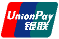 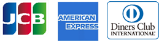 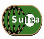 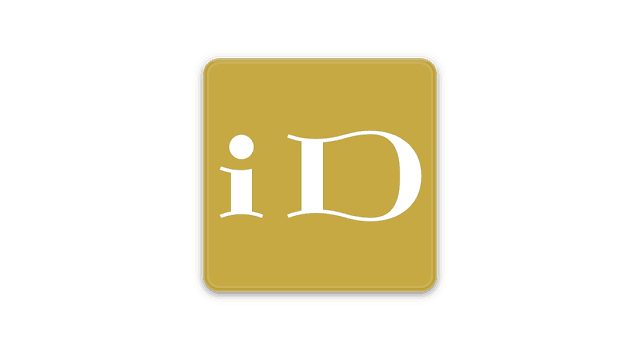 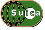 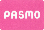 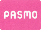 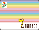 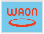 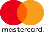 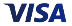 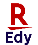 1